Herzlich willkommen zurInformationsveranstaltung
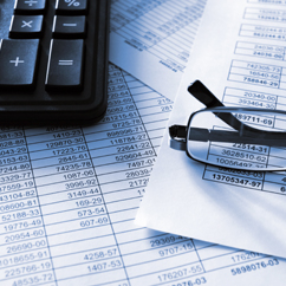 Lohn und Gehalt
Fachkraft für Lohn und Gehalt (IHK)
Lohn- und Gehaltsabrechnung mit DATEV (IHK)
[Speaker Notes: Persönliche Vorstellung nicht vergessen!]
Dürfen wir uns vorstellen?
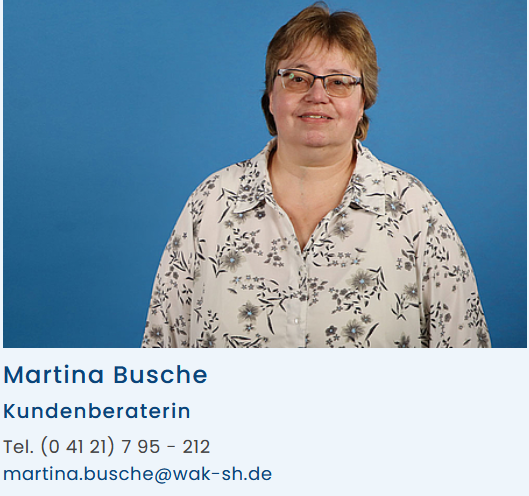 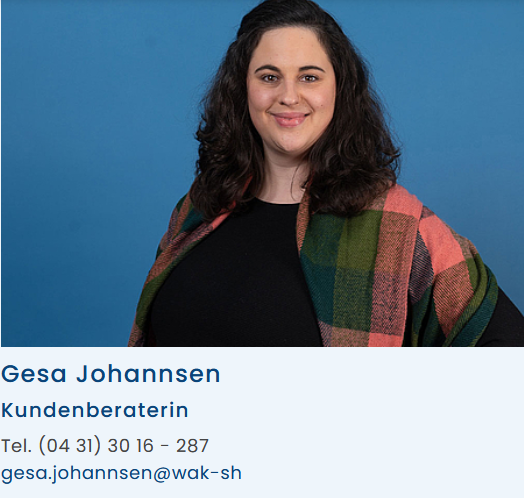 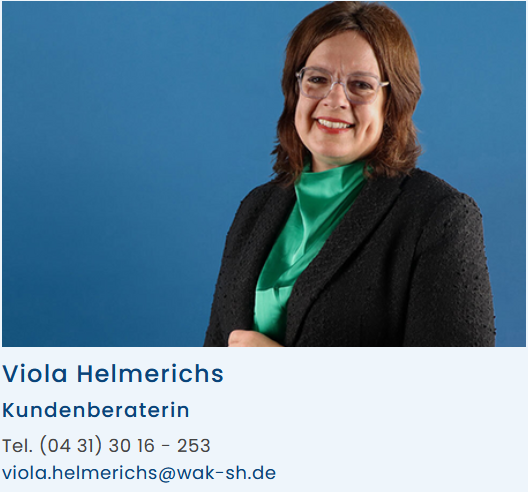 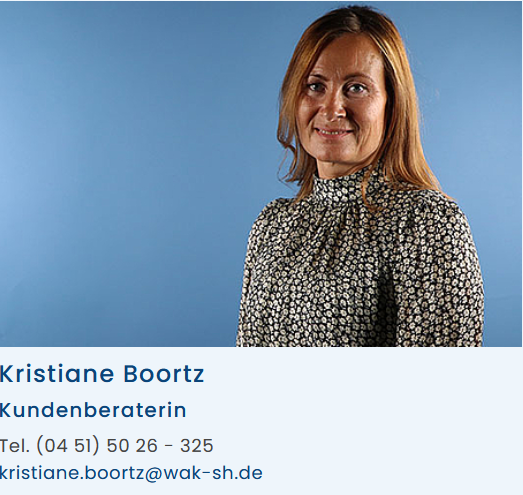 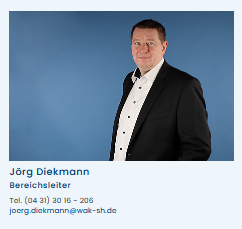 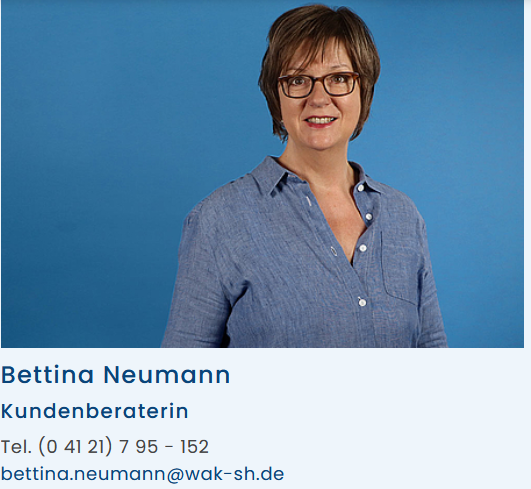 Höhere Berufsbildung
Über die Wirtschaftsakademie
Vielfältige Bildungsangebote für Beschäftigte und Unternehmen
Bildungspartner vor Ort
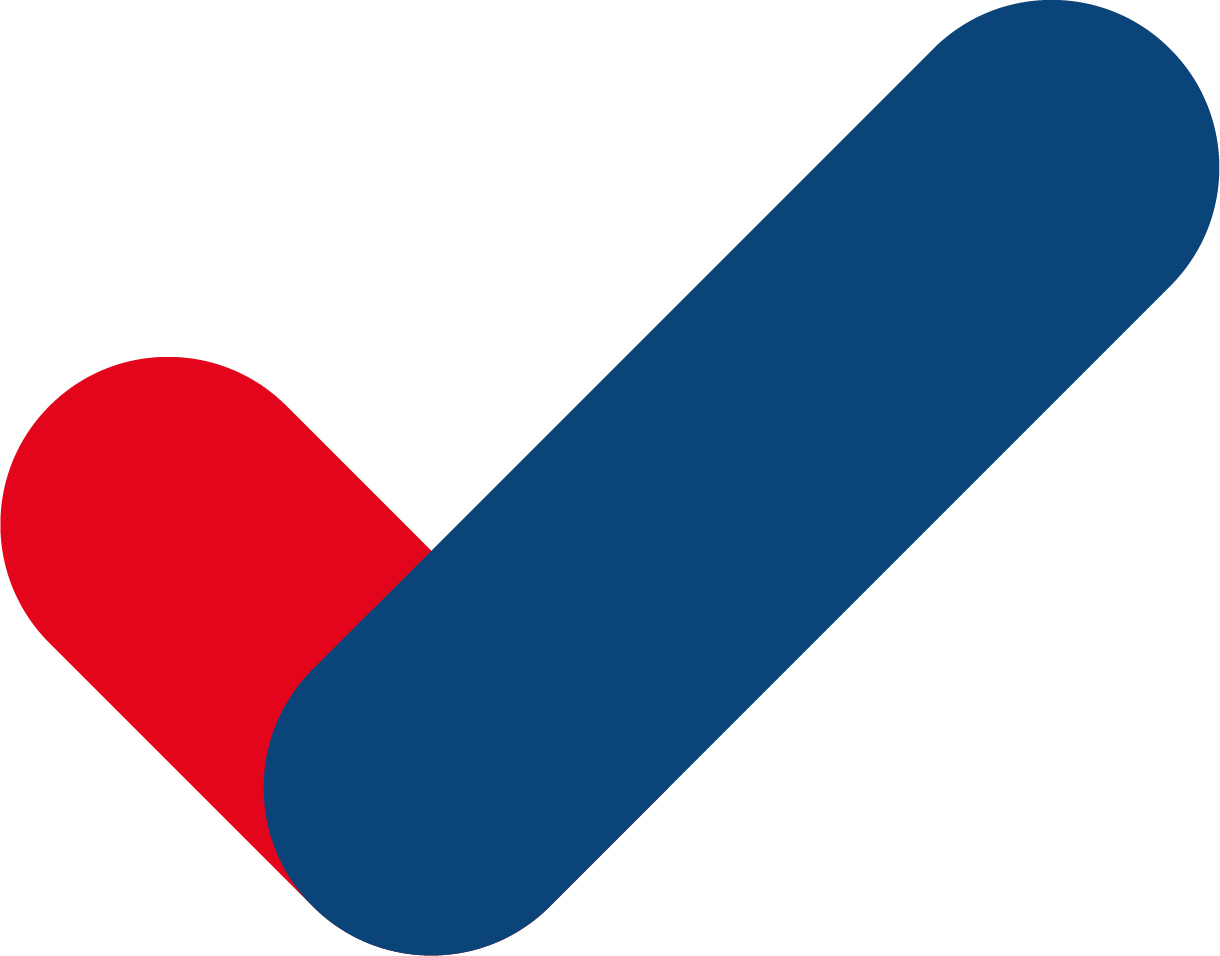 In Zusammenarbeit mit den drei schleswig-holsteinischen Industrie- und Handelskammern sind wir der Bildungspartner der schleswig-holsteinischen Unternehmen und Beschäftigten.
Fach- und Führungskräfte im Fokus
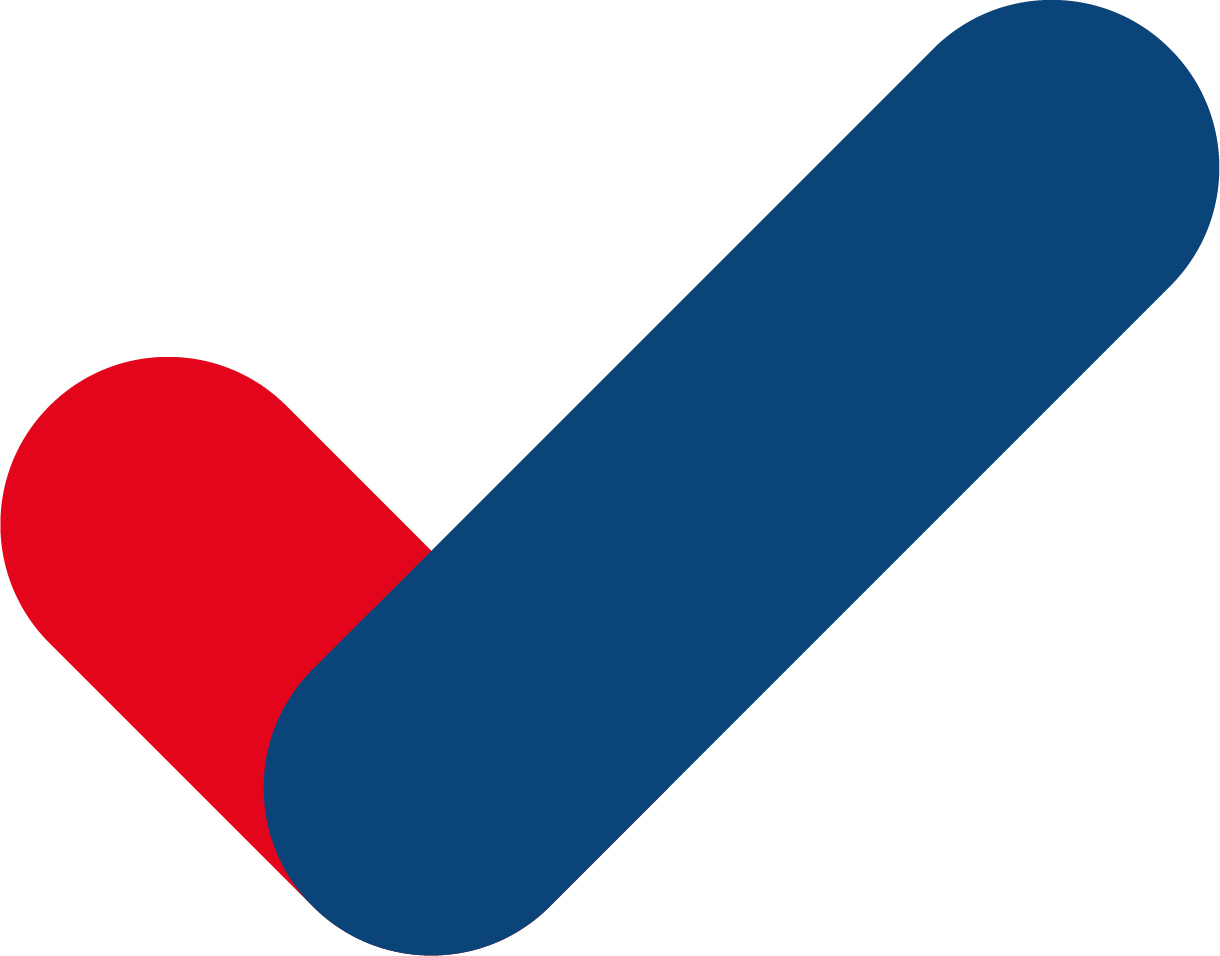 Wir gewinnen, qualifizieren und entwickeln Fach- und Führungskräfte.
ca. 600 freiberufliche Dozierende
9 Standorte
189 Mitarbeitende
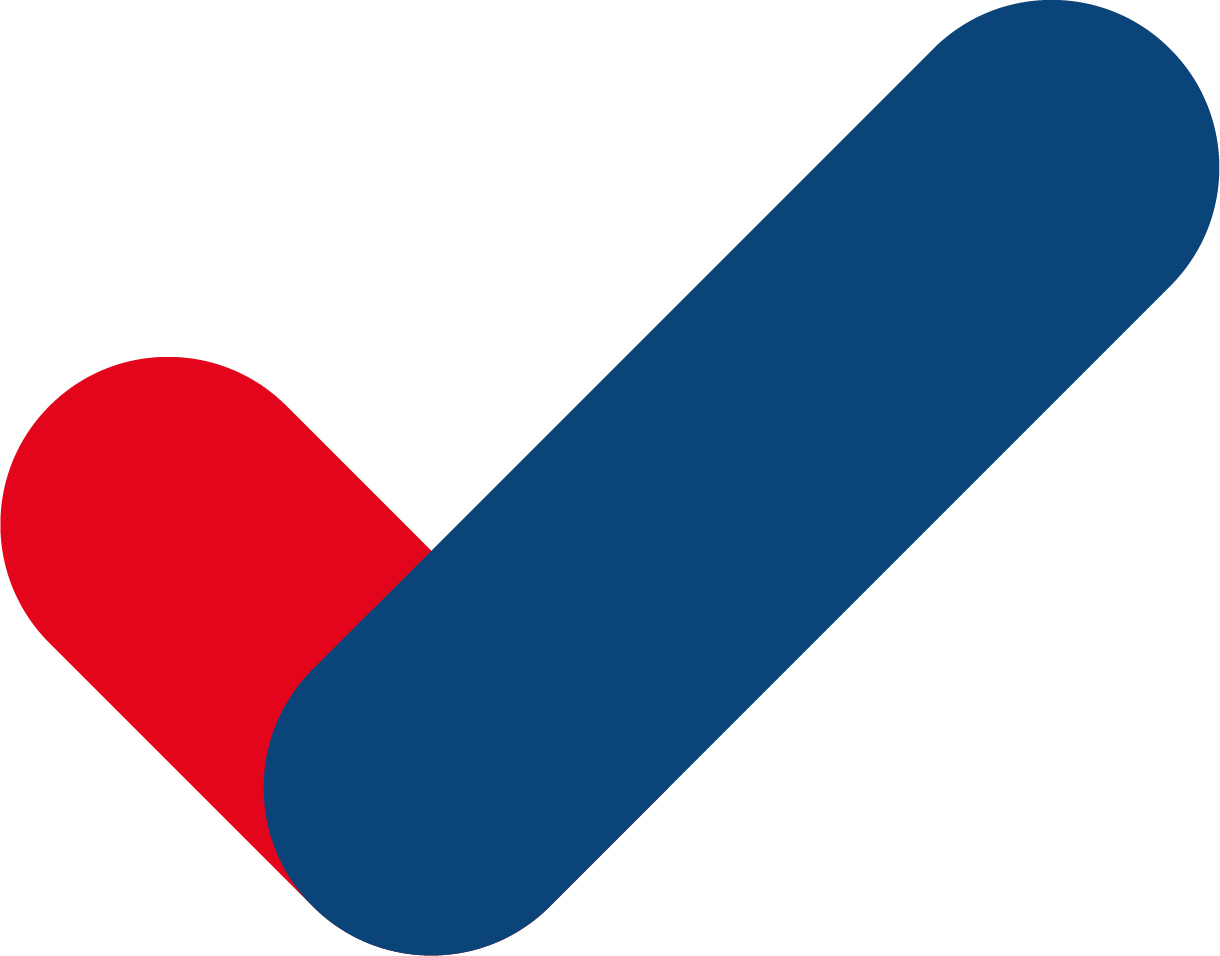 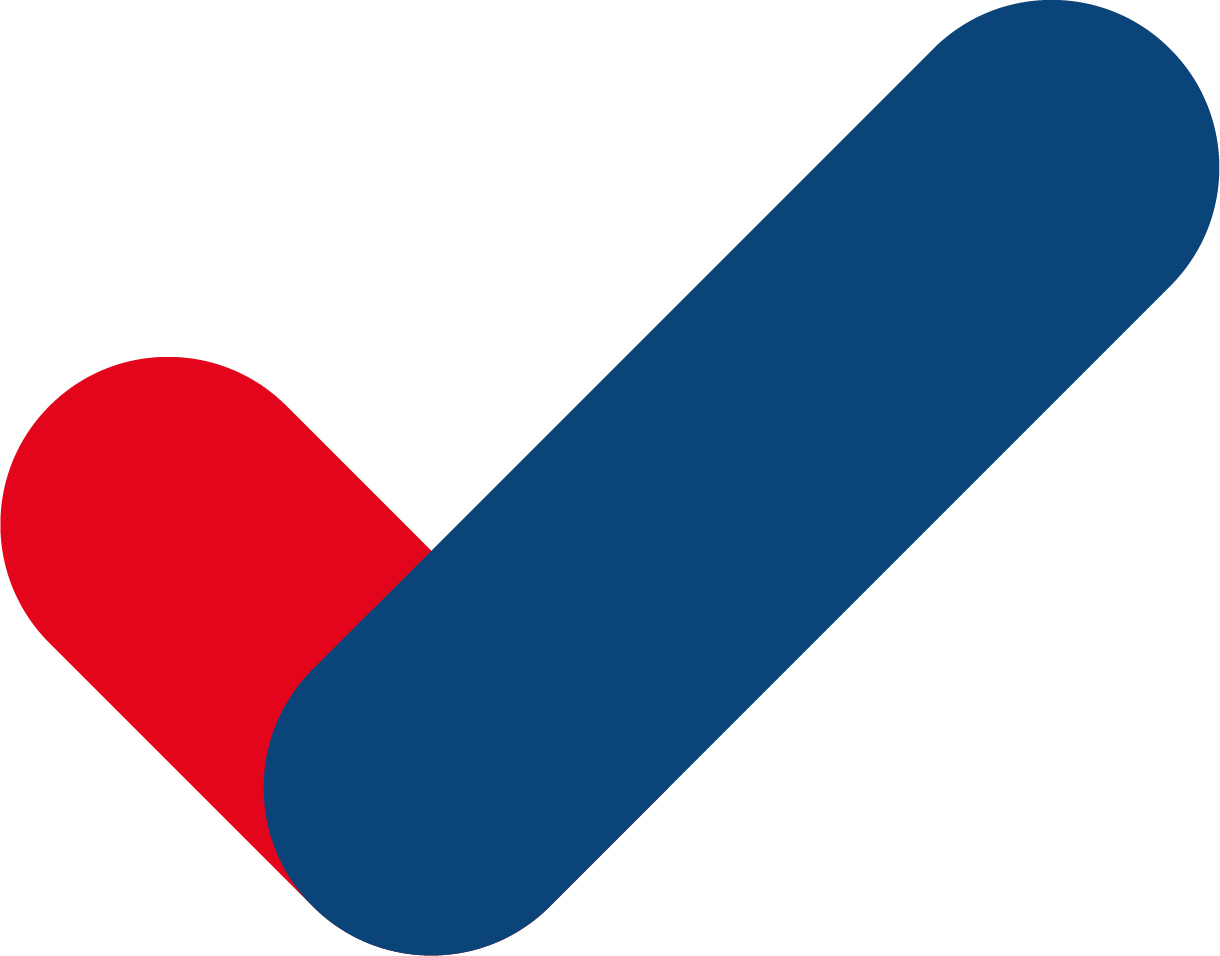 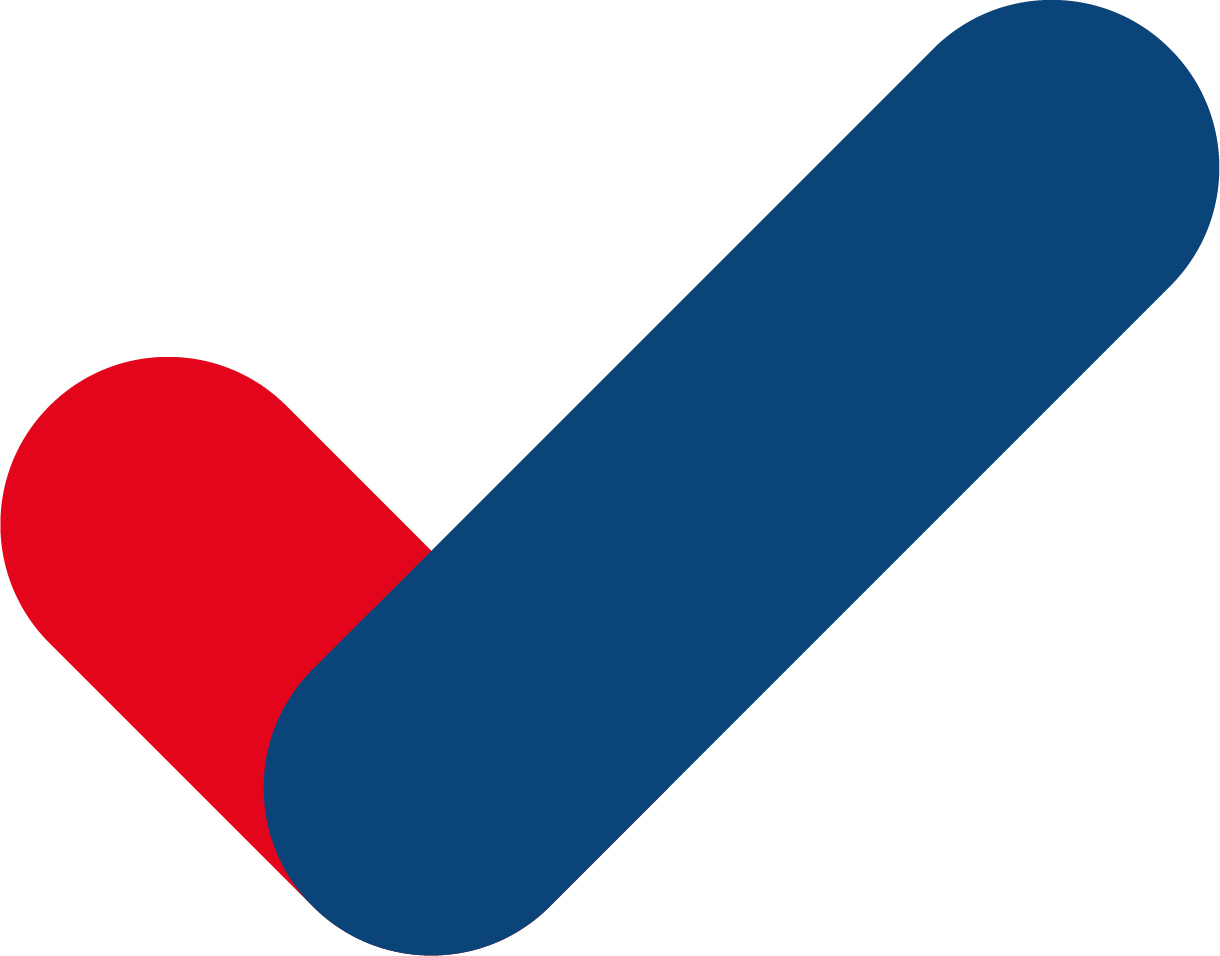 5 Gästehäuser
15.452 Teilnehmende in 2022
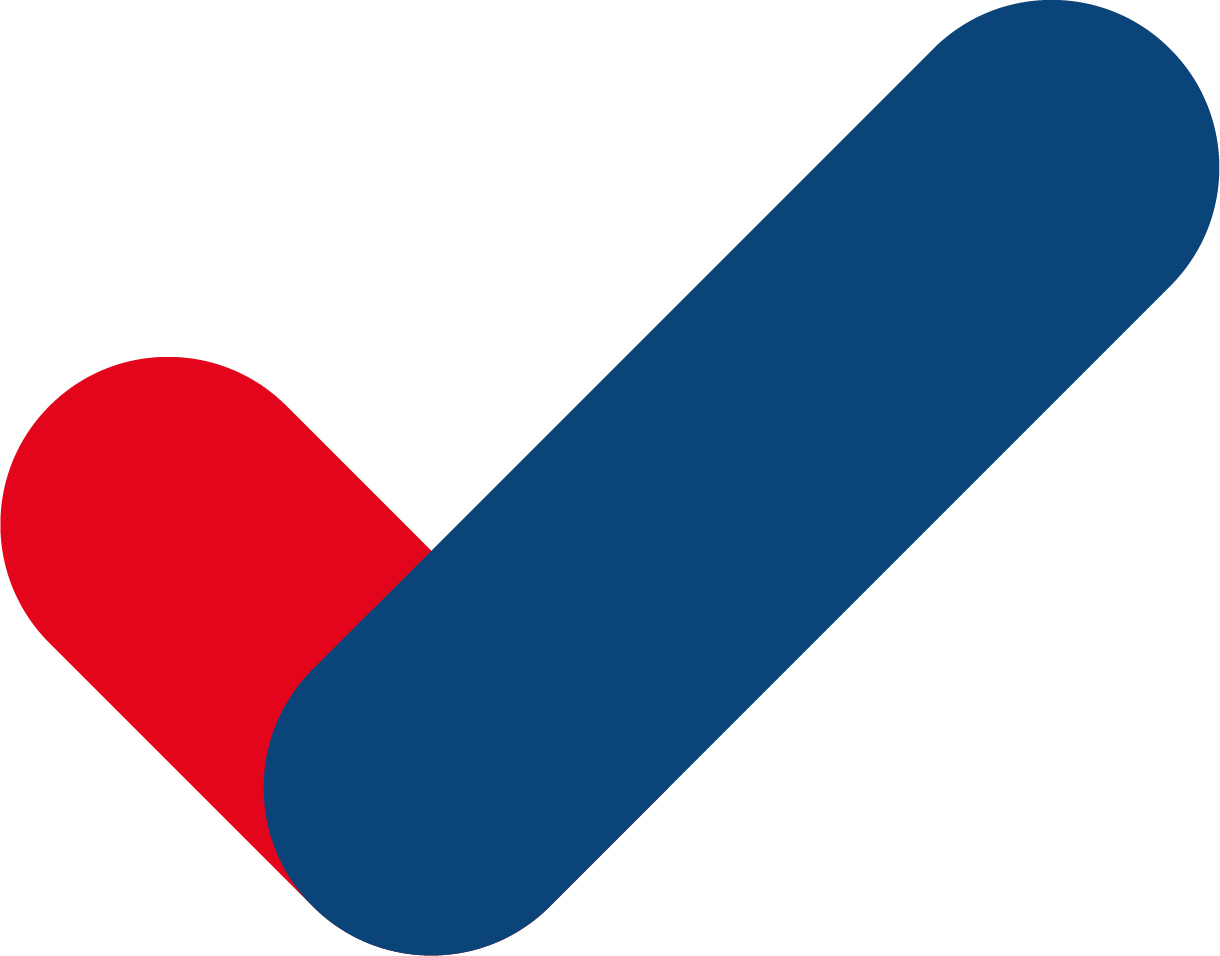 5 Tochter-gesellschaften
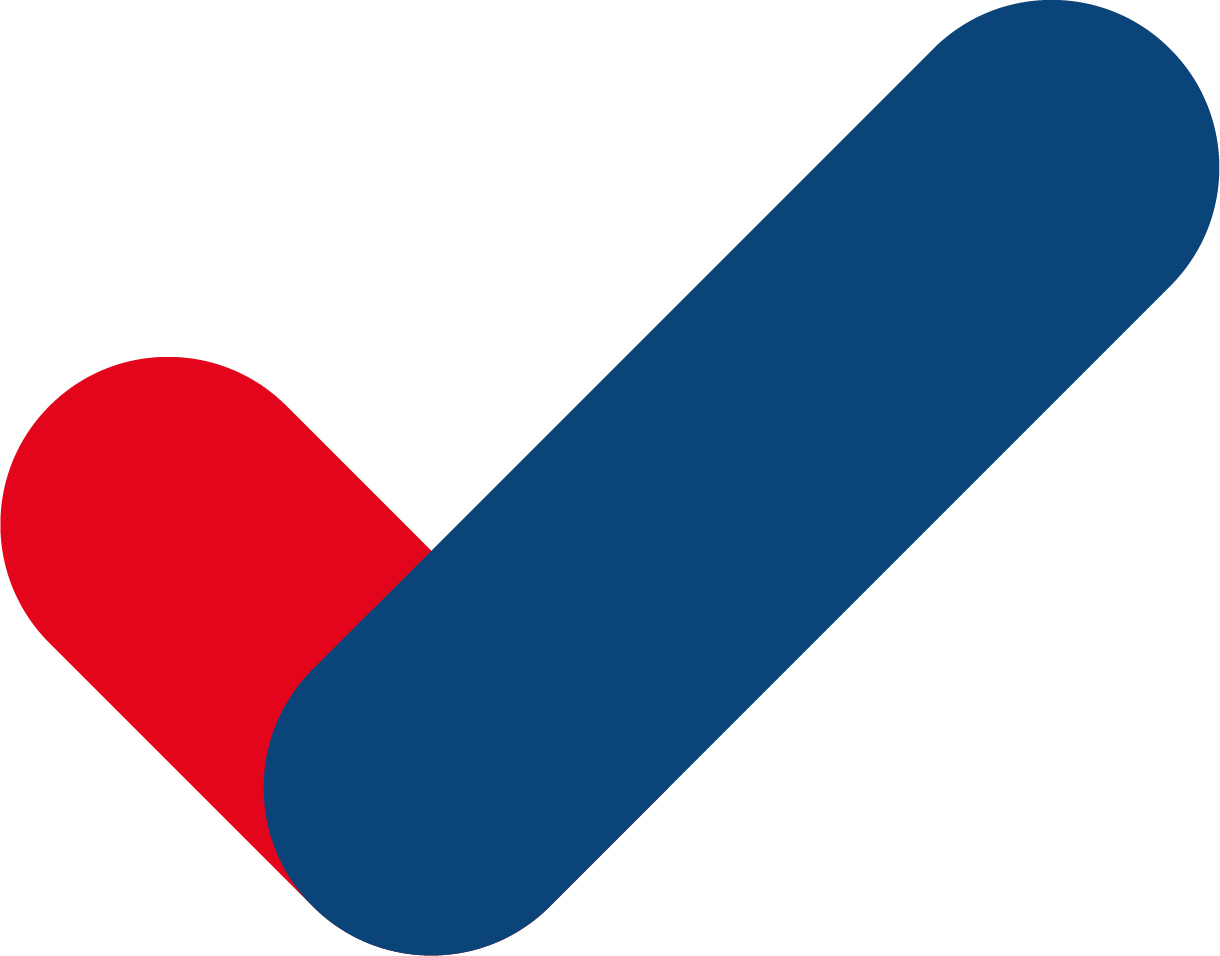 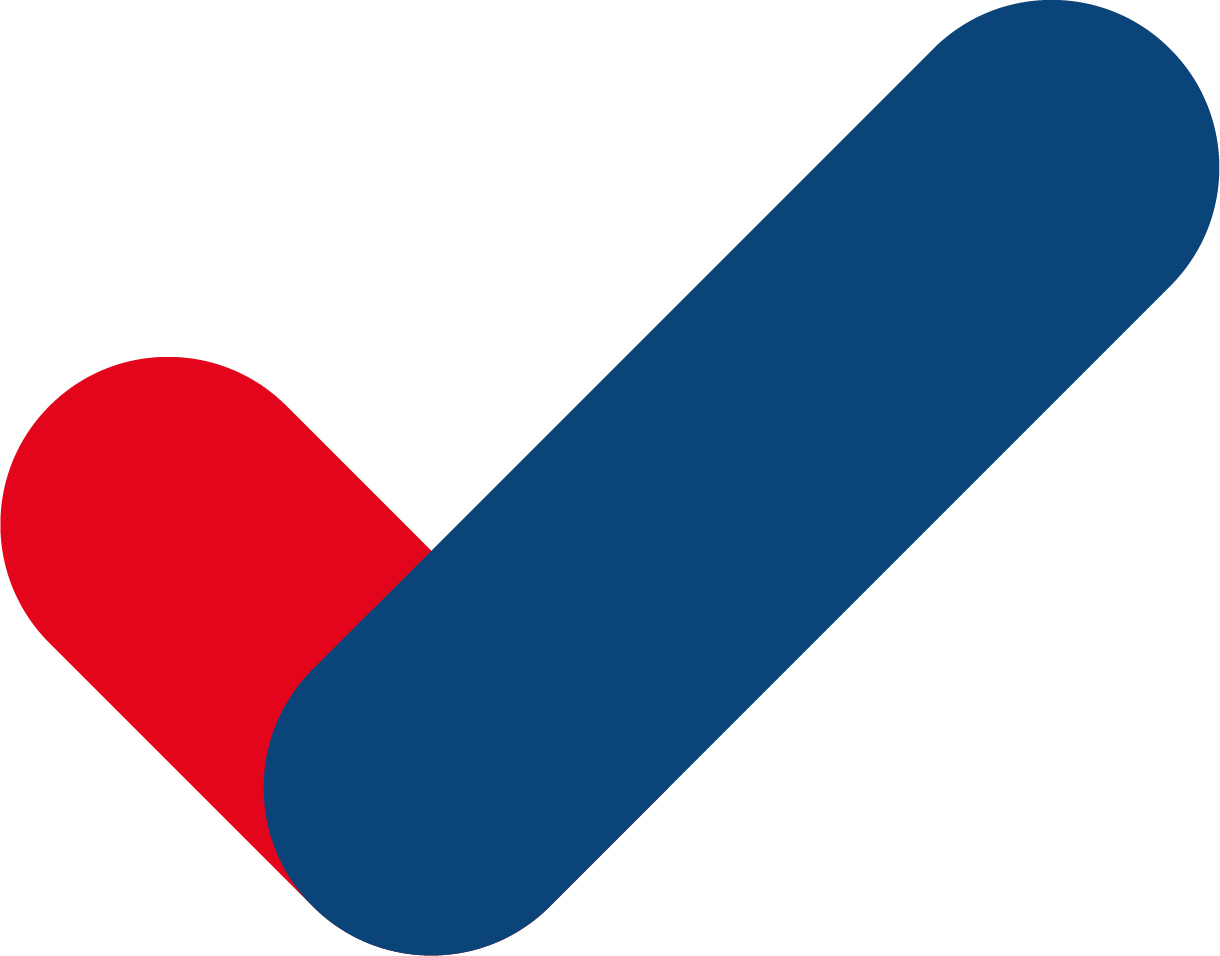 Höhere Berufsbildung
Bildungszentren
Schleswig-Holstein
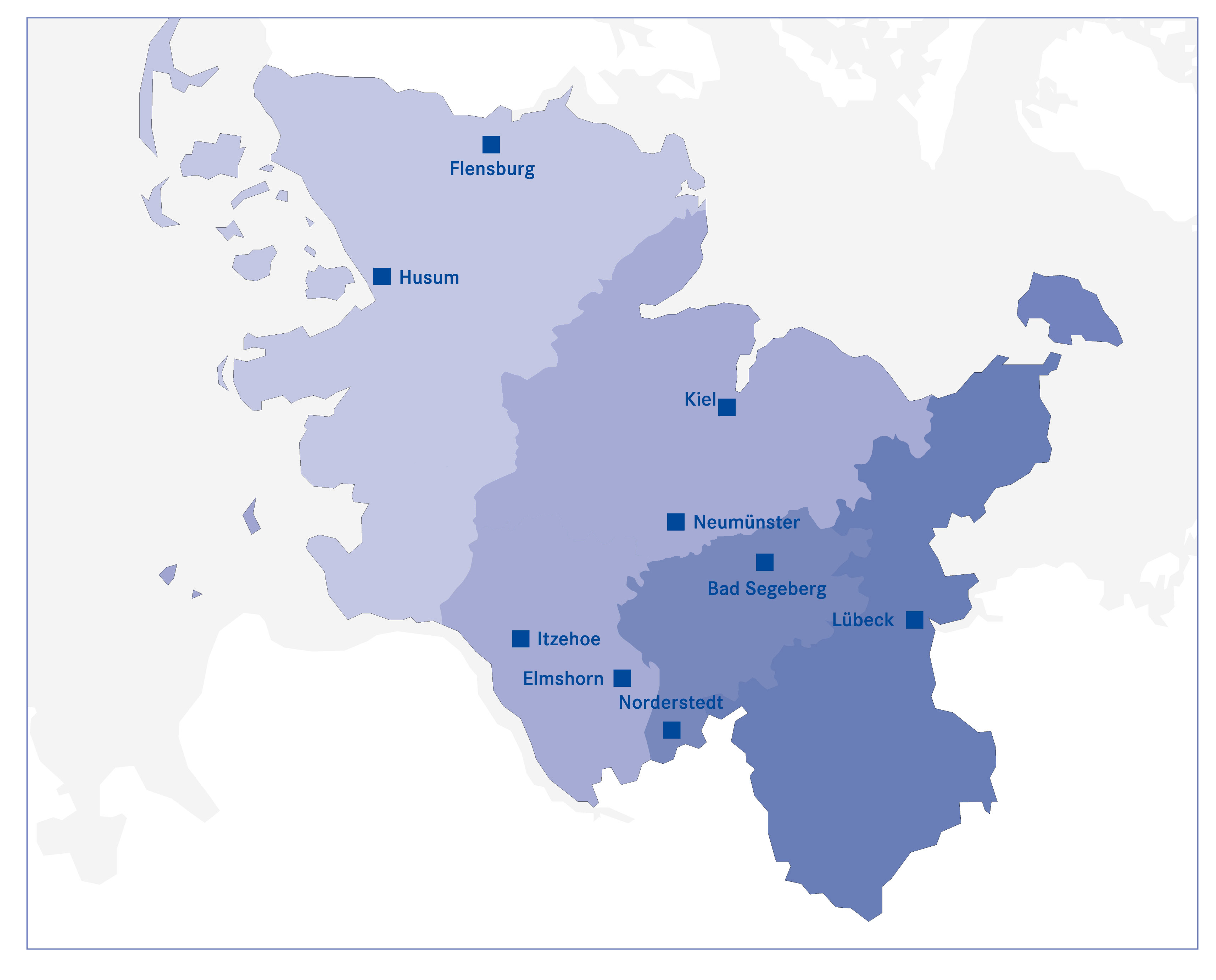 IHK Zertifikatslehrgänge
Lehrgangsart
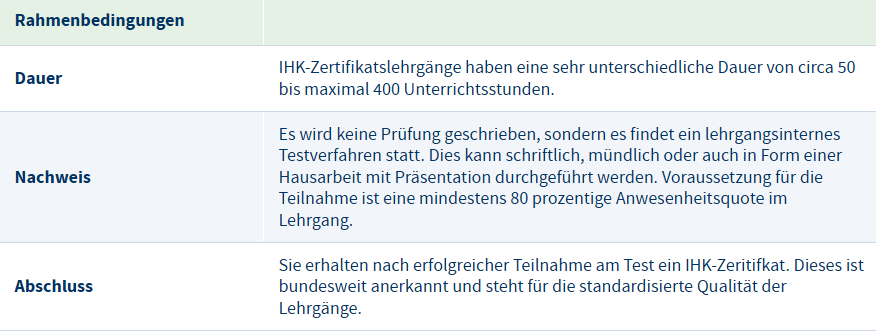 Fachkraft für Lohn und Gehalt (IHK)
Ausgangslage
Die Lohn- und Gehaltsabrechnung ist gekennzeichnet durch ein umfassendes zu beachtendes gesetzliches Regelwerk.
Zugleich ist in den Unternehmen die Stellenbesetzung, gerade auch in kleineren Unternehmen, oftmals gekennzeichnet durch einen hohen Anteil an Quereinsteigern, denen eine berufliche Qualifizierung für die nun auszuübende Tätigkeit fehlt.
Angesichts des demografischen Wandels und des zunehmenden Wettbewerbs um Arbeitskräfte wird diese Tendenz weiter zunehmen.
Fachkraft für Lohn und Gehalt (IHK)
Zielgruppe
Der Lehrgang richtet sich an Beschäftigte, die mit Aufgaben der Lohn- und Gehaltsbuchhaltung betraut sindund ihr Wissen vertiefen wollensowie an Neu/-und Quereinsteigende, die sich für diese Aufgaben qualifizieren wollen.
Fachkraft für Lohn und Gehalt (IHK)
Lehrgangsziel
Die Teilnehmer werden qualifiziert, die gesetzlichen Anforderungen bei der Lohn- und Gehaltsbuchhaltung zu beachten.
Fachkraft für Lohn und Gehalt (IHK)
Lehrgangsinhalte
Die Qualifizierung umfasst 80 Unterrichtseinheiten (UE) a 45 Minuten und gliedert sich in nachstehende 5 Module: 
Modul 1: Grundlagen ca. 8 UE 
1.1 Grundzüge des Arbeitsrechts 
1.1.1 Gesetzliche Grundlagen 
1.1. 2 Zustandekommen von Arbeitsverhältnissen 
1.2 Arbeitslohn 
1.3 Steuerklassen / Faktorverfahren 
1.4 Elektronische Lohnsteuerabzugsmerkmale (ELStAM) 
1.5 Anmeldung und Abführung der Lohnsteuer
Fachkraft für Lohn und Gehalt (IHK)
Lehrgangsinhalte
Modul 2: Vertiefung ca. 24 UE 
2.1 Steuerfreier Arbeitslohn 
2.1.1 Sonntags-, Feiertags- und Nachtzuschläge 
2.1.2 Reisekosten 
2.1.3 Gesundheitsförderung 
2.1.4 Telekommunikationskosten 
2.2 Geldwerte Vorteile / Sachbezüge 
2.2.1 Dienstwagennutzung 
2.2.2 Betriebsveranstaltungen 
2.2.3 Rabatte 
2.2.4 Sonstige Sachbezüge 
2.3 Minijobregelung
Fachkraft für Lohn und Gehalt (IHK)
Lehrgangsinhalte
Modul 3: Sozialversicherung ca. 16 UE 
3.1 Rechtsgrundlagen 
3.1.1 Sozialversicherungspflicht 
3.1.2 Statusfeststellungsverfahren 
3.1.3 Beitragsberechnung 
3.1.4 Rechengrößen 
3.1.5 Sachbezugswerte 
3.1.6 Freiwillige / Gesetzliche Krankenversicherung 
3.2 Meldepflichten 
3.2.1 Ein- und Austritt von Arbeitnehmern 
3.2.2 Unterbrechungen (Krankheit, Mutterschutz, sonstige Gründe) 
3.2.3 Monats- / Jahresmeldung 
3.2.4 Sofortmeldung 
3.3 Umlageverfahren 
3.3.1 Anspruch und Berechnung der Lohnfortzahlung 
3.3.2 Berechnung Zuschuss zum Mutterschaftsgeld
Fachkraft für Lohn und Gehalt (IHK)
Lehrgangsinhalte
Modul 4: Sonderthemen ca. 24 UE 
4.1 Betriebliche Altersversorgung 
4.2 Vermögensbildung und - beteiligung 
4.3 Einmalbezüge, mehrjährige Bezüge 
4.4 Besondere Personengruppen 
4.4.1 Schüler 
4.4.2 Rentner 
4.4.3 Diplomanden 
4.5 Lohnsteueraußenprüfung 
4.6 Strafrecht
Fachkraft für Lohn und Gehalt (IHK)
Lehrgangsinhalte
Modul 5: Fallstudien und Prüfungsvorbereitung ca. 8 UE 
5.1 Fallstudien zur Gehaltsabrechnung 
5.2 Vorbereitung auf das Testat
Fachkraft für Lohn und Gehalt (IHK)
Abschluss
Das Zertifikat "Fachkraft für Lohn und Gehalt – (IHK)" erhalten Sie durch - die Teilnahme an den Seminaren (80% Anwesenheit) und
- die erfolgreiche Teilnahme am IHK- Zertifikatstest  (ca. 20 Anwendungsfragen und 4 offene Fragen - Fallbearbeitung von 4 Fällen zu praktischen Fragestellungen) 
Sind alle Kriterien erfüllt, beantragen wir für Sie das Zertifikat bei der IHK und senden es Ihnen zu.
Hinweis: Alternativ besteht die Option auf eine Teilnahmebescheinigung ohne Abschlussprüfung.
Fachkraft für Lohn und Gehalt (IHK)
Bundeseinheitliches Konzept
Umfang			80 Unterrichtseinheiten à 45 Min.
Durchführungsart		Präsenz oder Online
Unterrichtsform		berufsbegleitend 
Abschluss		IHK-Zertifikat			(bei min. 80% Anwesenheit plus Bestehen des lehrgangsinternen schriftlichen Tests)
Preis			EUR 2.840,00 (inkl. Zertifikatsgebühr)
Gruppengröße		min. 4 max. 12 Teilnehmende bei Präsenz, 25 bei Online
Lohn- und Gehaltsabrechnung mit DATEV (IHK)
Ausgangslage
Aus der Lohnabrechnung ist der Einsatz des Computers als Arbeitsmittel nicht mehr wegzudenken,
schon wegen der vorgeschriebenen Datenübermittlung von Lohnsteuer und Sozialversicherung sowie
ab 2011 der elektronischen Lohnsteuerkarte und des Lohnnachweises an die Berufsgenossenschaft.
Mit den DATEV-Lohnprogrammen können die monatliche Lohn- und Gehaltsabrechnung optimiert werden
und darüber Prozesserleichterungen im Tagesgeschäft erzielt werden.
Lohn- und Gehaltsabrechnung mit DATEV (IHK)
Zielgruppe
Der Lehrgang richtet sich an Personen, die fachspezifische Kenntnisse für die Aufgabenin der Lohn- und Gehaltsbuchhaltung mittels DATEV-Lohnprogrammenerwerben, auffrischen, vertiefen und erweitern möchten.
Die Teilnehmenden sollten möglichst eine grundständige berufliche Ausbildung im kaufmännischen Bereich absolviert haben.
Lohn- und Gehaltsabrechnung mit DATEV (IHK)
Lehrgangsziel
Ziel dieses Kurses ist es, die Erstellung der Lohn- und Gehaltsabrechnungen EDV- gestützt systematisch und anwendungsbezogen zu vermitteln. 
Anhand der Lohnprogramm-Software von DATEV werden Gehaltsabrechnungen für Mitarbeiter/innen erstellt.
Dabei werden die wichtigsten Arbeitsschritte wie das Anlegen von Firmenstammdaten, von Personaldatenbis hin zum Ausdruck von Monats- und Jahresmeldungen anhand von praxisnahen Beispielen erklärt. 
Die Teilnehmenden erwerben Kenntnisse sowohl für das Beherrschen der Struktur und Systemlogik der EDVgestützt praktischen Lohn- und Gehaltsabrechnung mit dem DATEV Lohnprogramm als auch zur selbstständigen Arbeitsweise mit der DATEV Abrechnungssoftware.
Lohn- und Gehaltsabrechnung mit DATEV (IHK)
Lehrgangsinhalte
1 Grundlagen der Lohn- und Gehaltsabrechnung ca. 10 UE 
 Theoretische Grundlagen der Lohn- und Gehaltsabrechnung 
 Ablauf der Lohn- und Gehaltsabrechnung 
 Steuer- und versicherungsrechtliche Grundlagen 
 aktuelle gesetzliche Änderungen 

2 Gehaltsabrechnung verstehen ca. 5 UE 
 Einführung in das Programm Lohn und Gehalt und in das Bedienungskonzept 
 DATEV - Institutionsverwaltung 
 Anlegen von Firmen- und Mandanten-Stammdaten 
 Bearbeiten von Mitarbeiterstammdaten
Lohn- und Gehaltsabrechnung mit DATEV (IHK)
Lehrgangsinhalte
3 Lohn- und Gehaltsabrechnung ca. 10 UE 
 einfache Monatsabrechnung durchführen und kontrollieren 
 Überstunden abrechnen 
 Monatsabschluss durchführen 

4 Lohn- und Gehaltsabrechnung ca. 10 UE 
 Bewegungsdaten erfassen 
 Wiederholungsabrechnung durchführen 
 Ausfallzeiten (Urlaub, Krankheit, Mutterschutz etc.) erfassen 
 Zuschläge und Zulagen erfassen 

5 Abzüge vorbereiten ca. 5 UE 
 Abrechnung von Sachbezügen / geldwerter Vorteil 
 Abrechnung von Einmalzahlungen 
 Korrekturen und Stammdatenänderungen vornehmen
Lohn- und Gehaltsabrechnung mit DATEV (IHK)
Lehrgangsinhalte
6 Monatliche Auswertungen ca. 3 UE 
 Lohnabrechnung 
 Lohnkonto 
 Lohnjournal 
 Beitragsnachweis 
 Lohnsteueranmeldung 

7 Besonderheiten in der Abrechnung ca. 3 UE 
 Beschäftigte in der Gleitzone 
 Kurzfristig Beschäftigte 
 geringfügig Entlohnte 

8 Jahresabschlussarbeiten durchführen ca. 2 UE 
 Lohnkonto, Buchungsliste 
 Lohnsteuerjahresausgleich durchführen 
 Jahresmeldungen
Lohn- und Gehaltsabrechnung mit DATEV (IHK)
Lehrgangsinhalte
9 Besonderheiten in der Abrechnung ca. 2 UE 
 Eintritt und Austritt von Arbeitnehmer 
 Abrechnung von Direktversicherungen und Pensionen 
 Abrechnung von Dienstwagen 

10 Lehrgangsinternes Testat 
 Vorbereitung ca. 5 UE 
 Durchführung
Lohn- und Gehaltsabrechnung mit DATEV (IHK)
Abschluss
Das Zertifikat "Lohn- und Gehaltsabrechnung mit DATEV (IHK)" erhalten Sie durch - die Teilnahme an den Seminaren (80% Anwesenheit) und
- die erfolgreiche Teilnahme am IHK- Zertifikatstest  (Das Testat besteht aus der Bearbeitung einer praktischen Aufgabenstellung.  Die Aufgabe besteht aus Mandantenanlagen (4), Mitarbeiteranlagen (4), Lohnabrechnungen (8) sowie  einem Monatsabschluss.) 
Sind alle Kriterien erfüllt, beantragen wir für Sie das Zertifikat bei der IHK und senden es Ihnen zu.
Hinweis: Alternativ besteht die Option auf eine Teilnahmebescheinigung ohne Abschlussprüfung.
Lohn- und Gehaltsabrechnung mit DATEV (IHK)
Bundeseinheitliches Konzept
Umfang			55 Unterrichtseinheiten à 45 Min.
Durchführungsart		Online
Unterrichtsform		berufsbegleitend 
Abschluss		IHK-Zertifikat			(bei min. 80% Anwesenheit plus Bestehen des lehrgangsinternen schriftlichen Tests)
Preis			EUR 1.550,00 (inkl. Zertifikatsgebühr)
Gruppengröße		min. 3 max. 12 Teilnehmende bei Online
Förderung
Weiterbildungsbonus Schleswig-Holstein(Landesprogramm Arbeit 2021 – 2027 des ESF+-Aktion A3)
Gefördert werden Seminarkosten der beruflichen Weiterbildung, die dem eigenen beruflichen Fortkommen bzw. der Weiterentwicklung dienen. 

Voraussetzung:
Veranstaltung läuft über min. 16 bis max. 400 Zeitstunden
Arbeitgeber oder selbstständige/r Erwerbstätige/r trägt min. 60% der Kosten(Die Förderung beträgt bis zu 40% der zuwendungsfähigen Gesamtkosten, maximal jedoch1.500,00 Euro/Kalenderjahr pro Antragstellenden).
Der Förderungsantrag muss vor Veranstaltungsstart bewilligt worden sein.
Die Weiterbildung muss spätestens am 31.12.2028 abgeschlossen sein.
Förderung
Weiterbildungsbonus Schleswig-Holstein
Berechnungsbeispiel

Veranstaltungspreis				EUR      2.840,00 
AG-Anteil min. 60%				EUR     -1.704,00
Förderung bei 60% AN-Anteil (max. EUR 1.500,00)	EUR     -1.136,00
Eigenanteil nach Erhalt Förderung			EUR             0,00
Weitergehende Informationen
Landesportal Schleswig-Holstein:https://www.schleswig-holstein.de/DE/fachinhalte/W/weiterbildung/Weiterbildungsbonus_HT.html
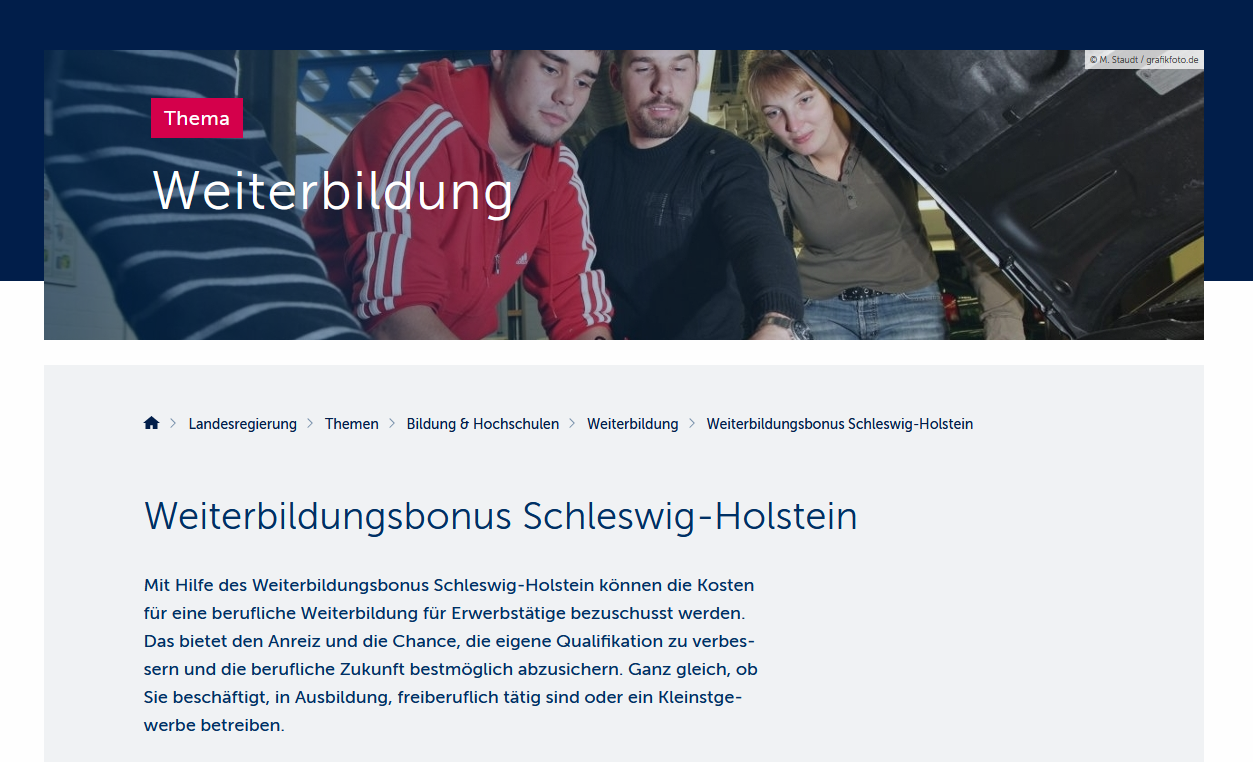 Ansprechpartner:in
Wirtschaftsakademie Schleswig-Holstein GmbH
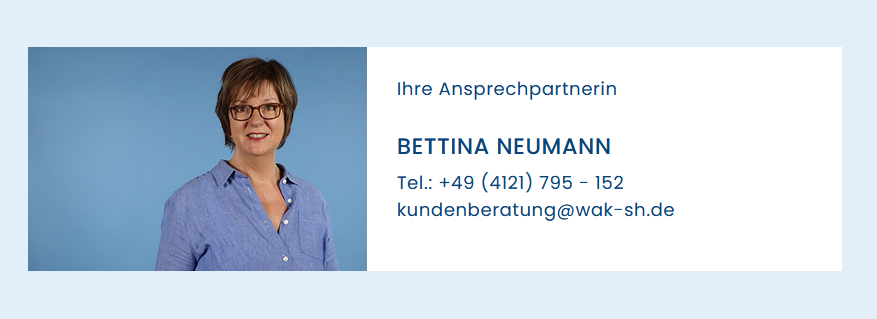 Weitere Fragen?
Unternehmensverbund der Wirtschaftsakademie
Ein starker Verbund
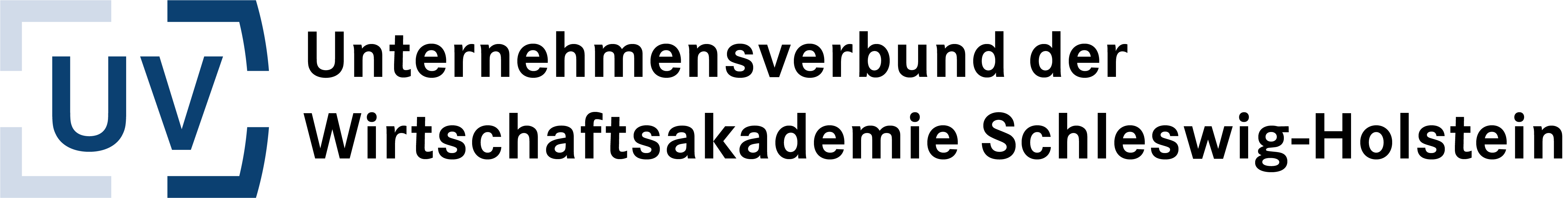 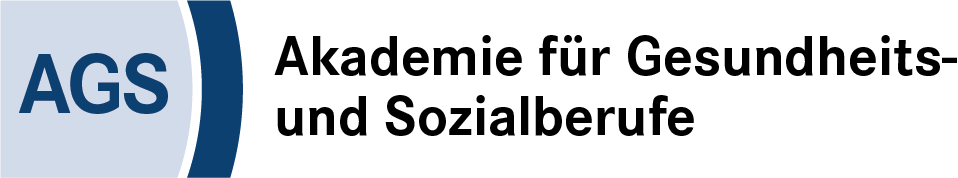 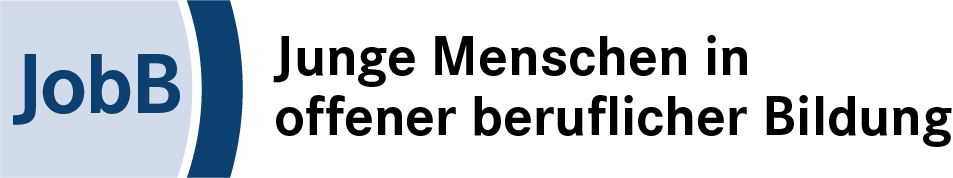 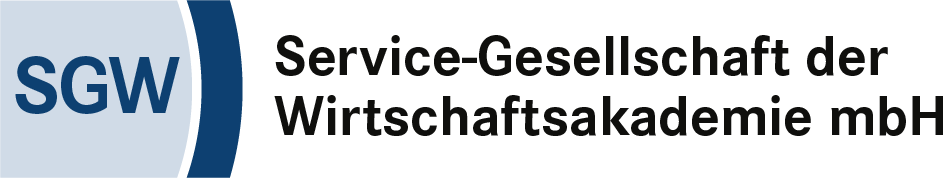 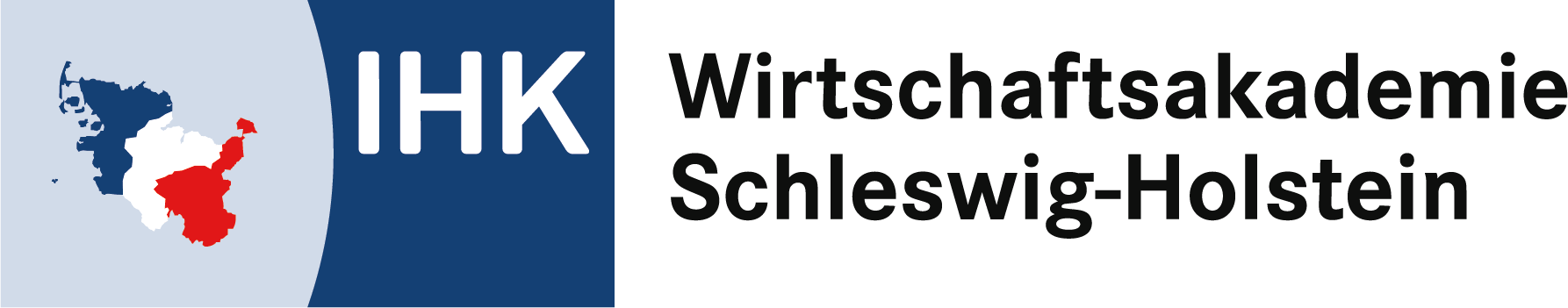 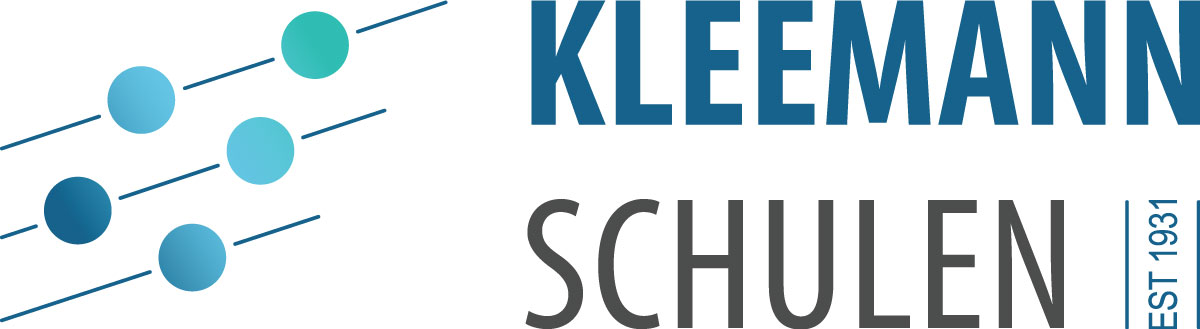 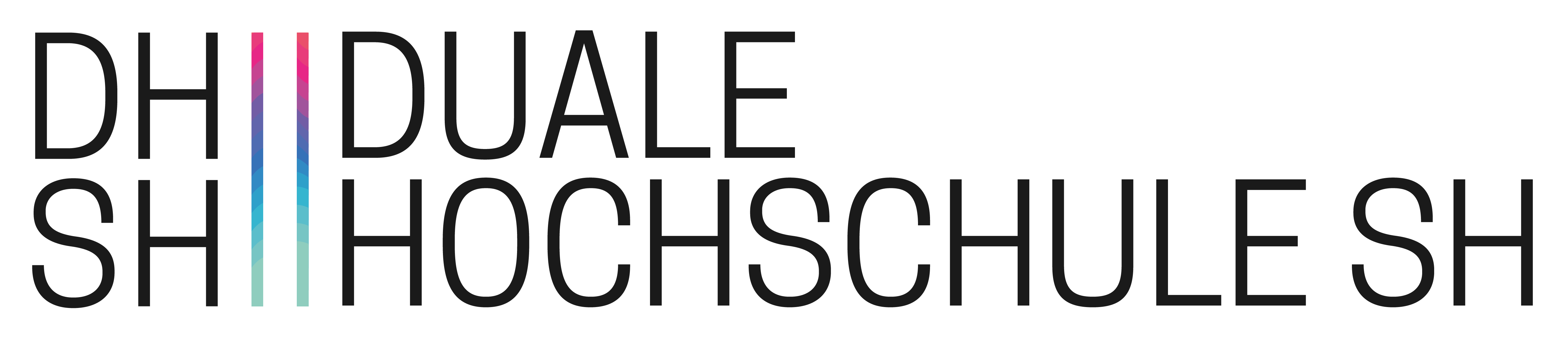 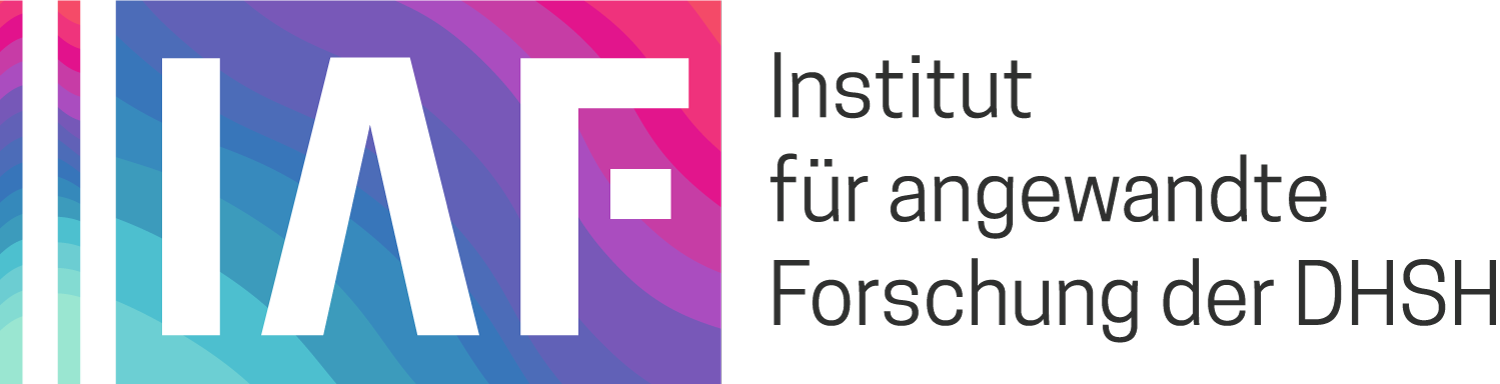